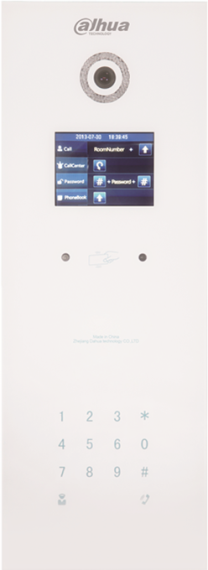 Video Intercom Operation
                                           ---2015
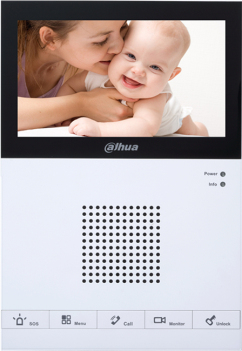 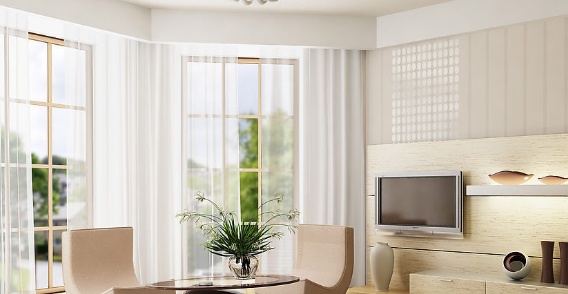 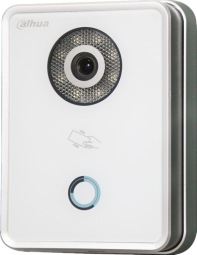 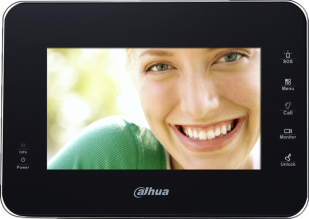 Component
VTNS1060A—provide power for VTH and villa VTO
VTNC3000A-provide power for 2-wire devices
Outdoor Station  
VTO
Indoor Monitor 
VTH
Network controller
VTN
Accessories
Power supply
DC12V1A– VTO/VTH
DC24V2.5A—VTNS1060A/VTNC3000A
VTH– Standard, no need to order again
VTO—Flush mounted & Surface mounted box optional
Technical/ IP
Connection
Upgrading
1. Apartment system
1 VTO × multi VTH
FAQ
PC
VTO1210A-X
IP 192.168.1.110
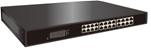 ①
102
Press room No. 101
VTH1550CH
Room No. 101
IP  192.168.1.103
VTH1560BW
Room No. 102
IP  192.168.1.202
101
②
102
VTH1
VTH2
Apartment
[Speaker Notes: IP apartment system-----VTO & VTH & network switch in the same local network
PS：　if choose normal switch, you should provide power supply to VTH directly]
VTO ---web Setting
1）- local config 
   >Check Video Format as “WVGA”
   >Check Device Type as “Unit Door Station”
2)-Indoor Manager
   >Add VTH’s Room No. for example:101、102
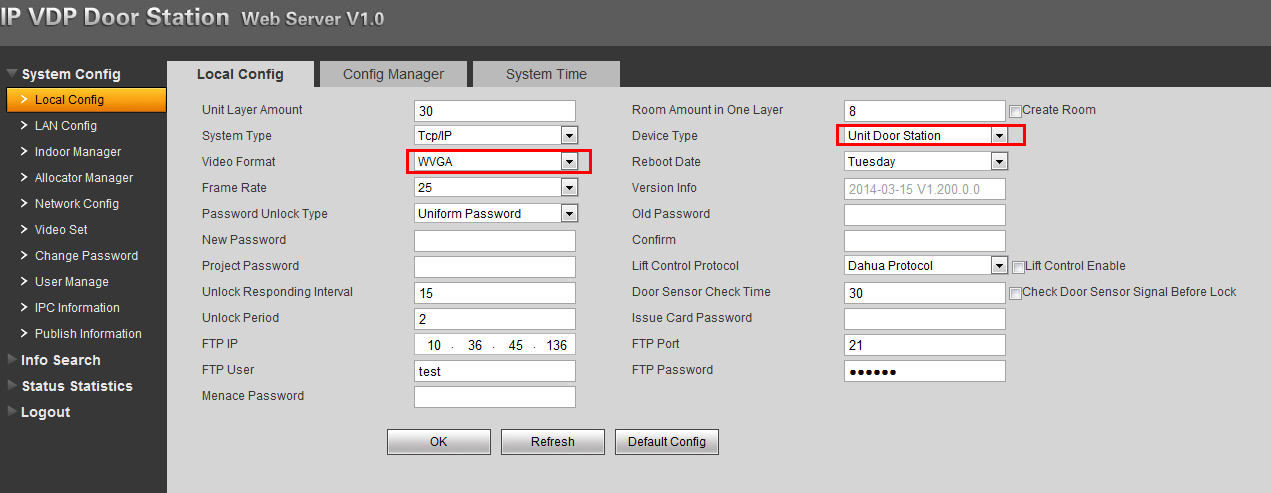 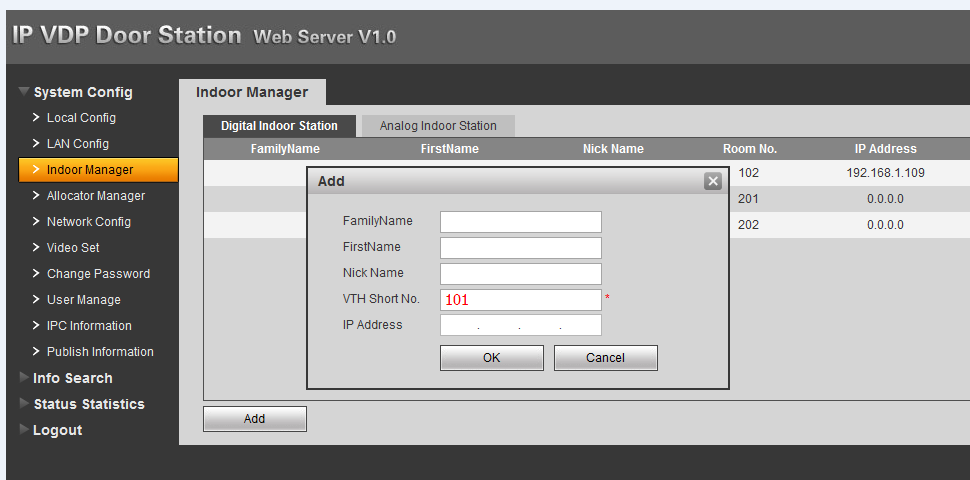 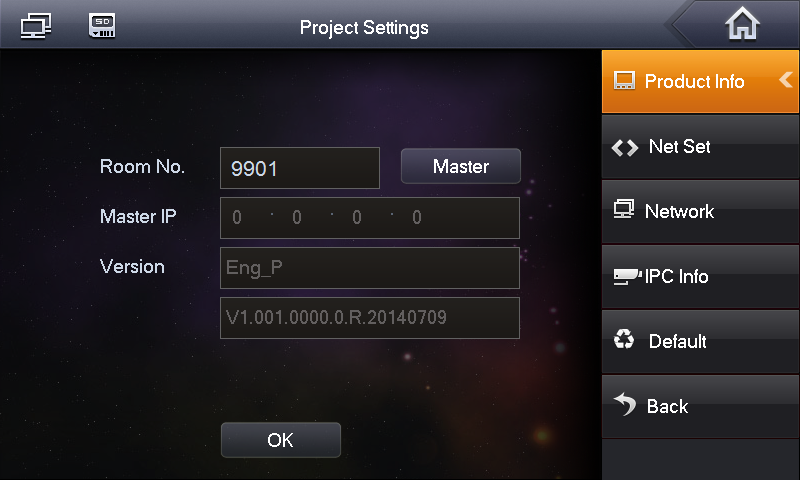 VTH Setting
1）-Room No.101
2）-IP192.168.1.103
3）-Add VTO IP：192.168.1.110
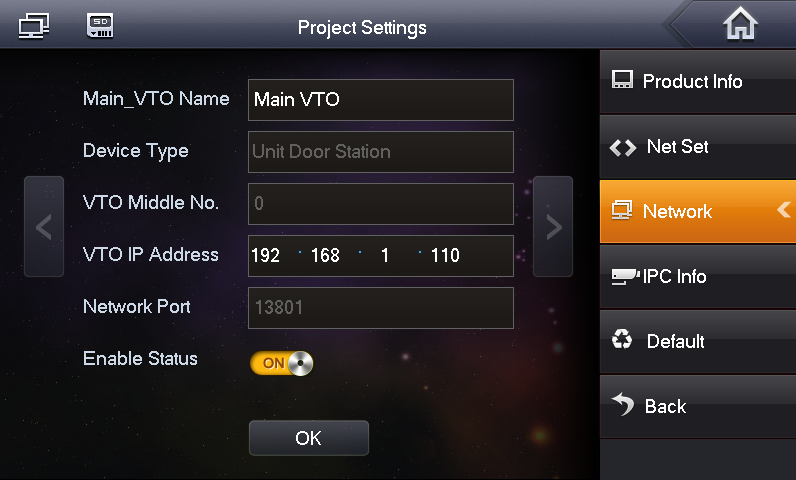 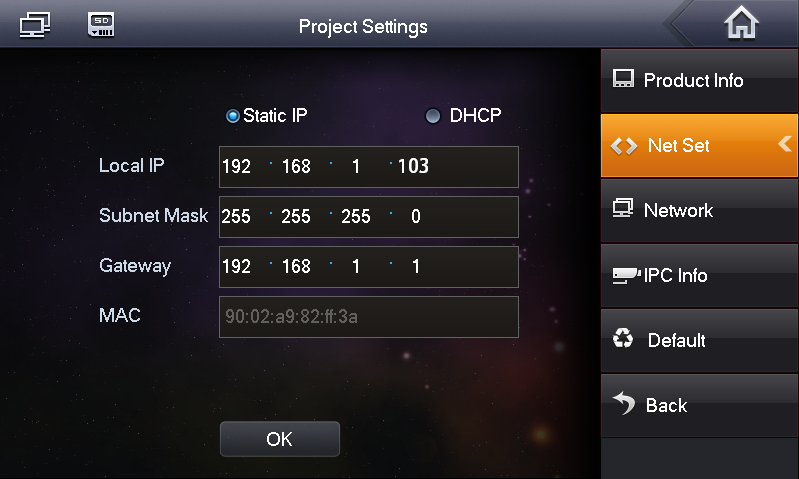 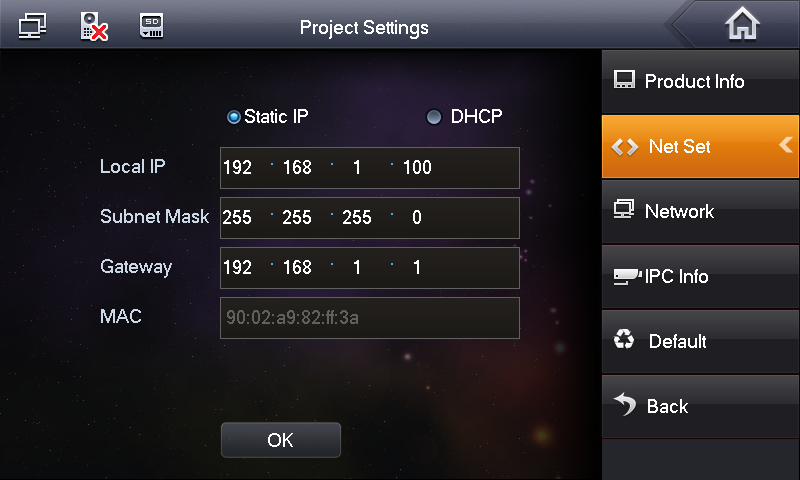 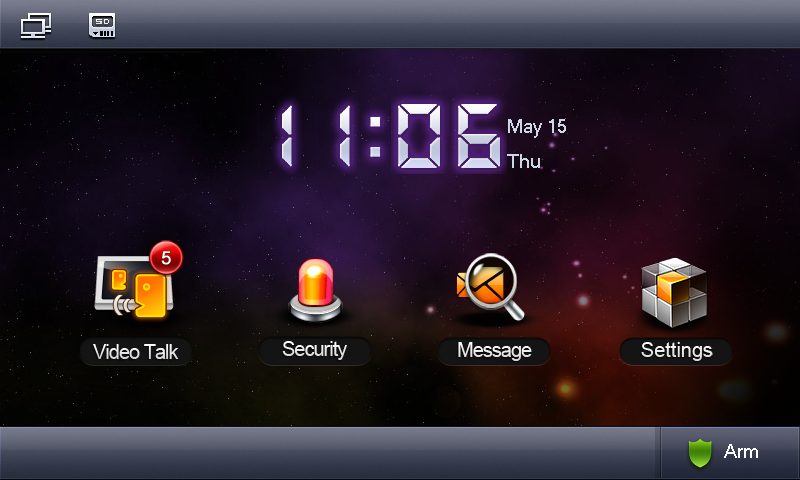 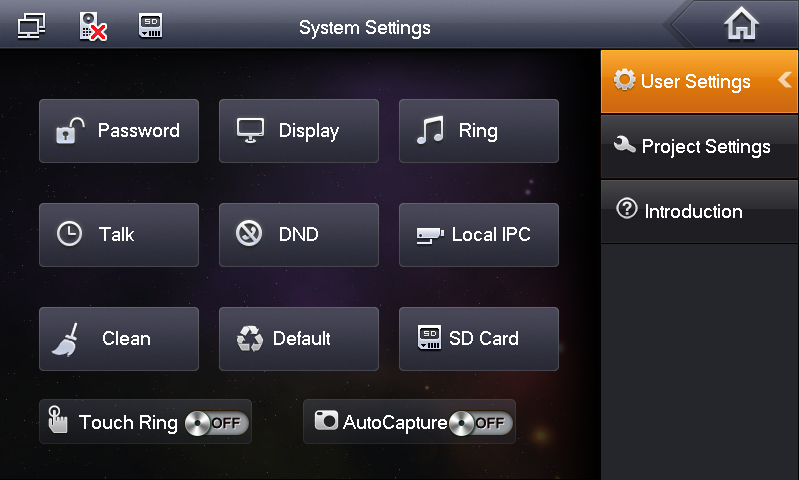 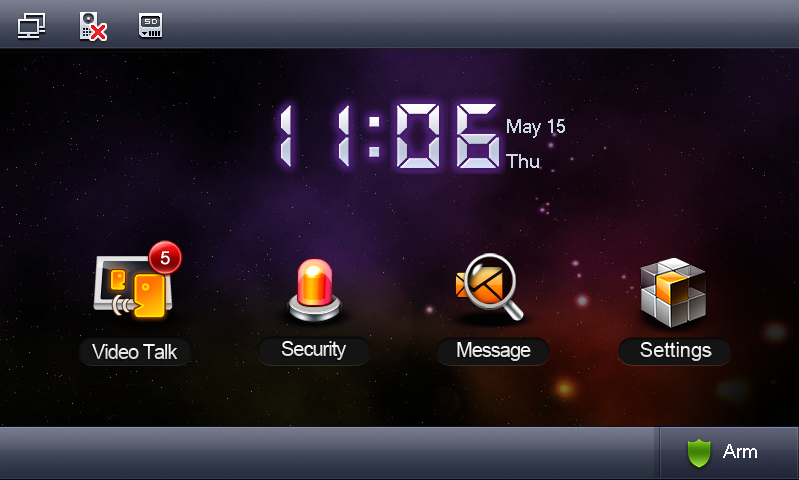 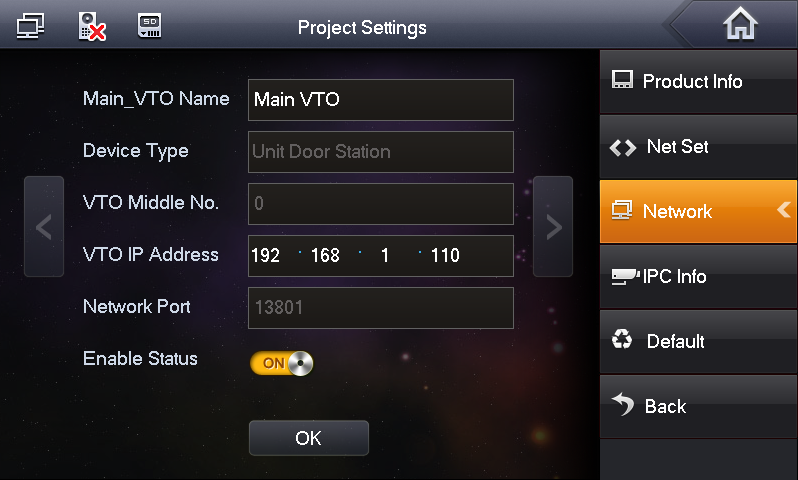 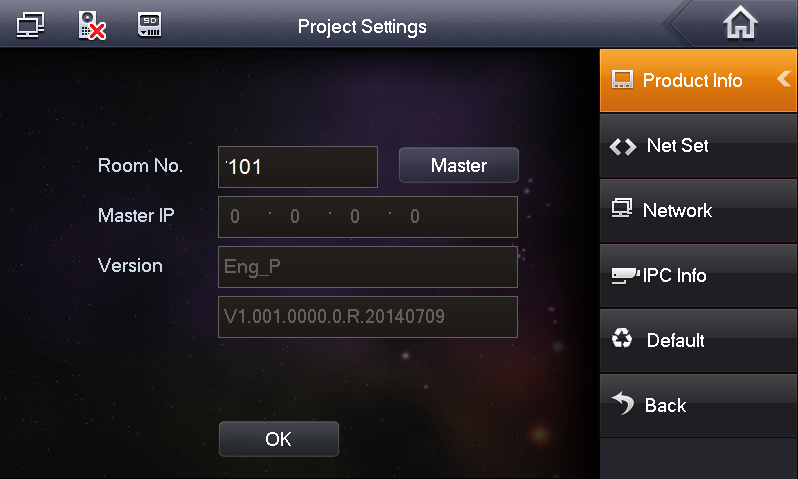 Connect with VTO Successfully
1-Input VTH’s Room No.
2-Input VTO’s IP
3- Enable
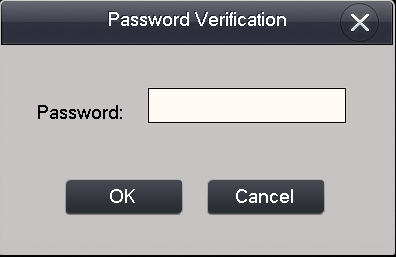 002236
Technical/ IP
Connection
Upgrading
2. Villa system
1 VTO × max 5 VTH
（Group Call）
FAQ
PC
VTO2000A
IP 192.168.1.110
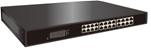 ①
Villa—one button to call  group
*unit—Press Main VTH’s room No. 9901
9901
VTH1550CH
Room No. 9901
IP  192.168.1.103
VTH1560BW
Room No. 9901-1
IP  192.168.1.202
②
-1
Villa
Main  VTH
Extension VTH
[Speaker Notes: Group Call----set mutli VTHs(max 5 pcs in the same group), when VTO call the group No.( it is the main VTH’s Room No.), all VTHs in the same group will ring together.
PS :Both IP Apartment system & IP Villa System can support ‘Group Call’ function]
VTO ---web settings：
1）LAN Config
   > check “Group Call”， reboot the device
2）Indoor Manager
   >After rebooting, Add Main VTH’s Room No. 9901
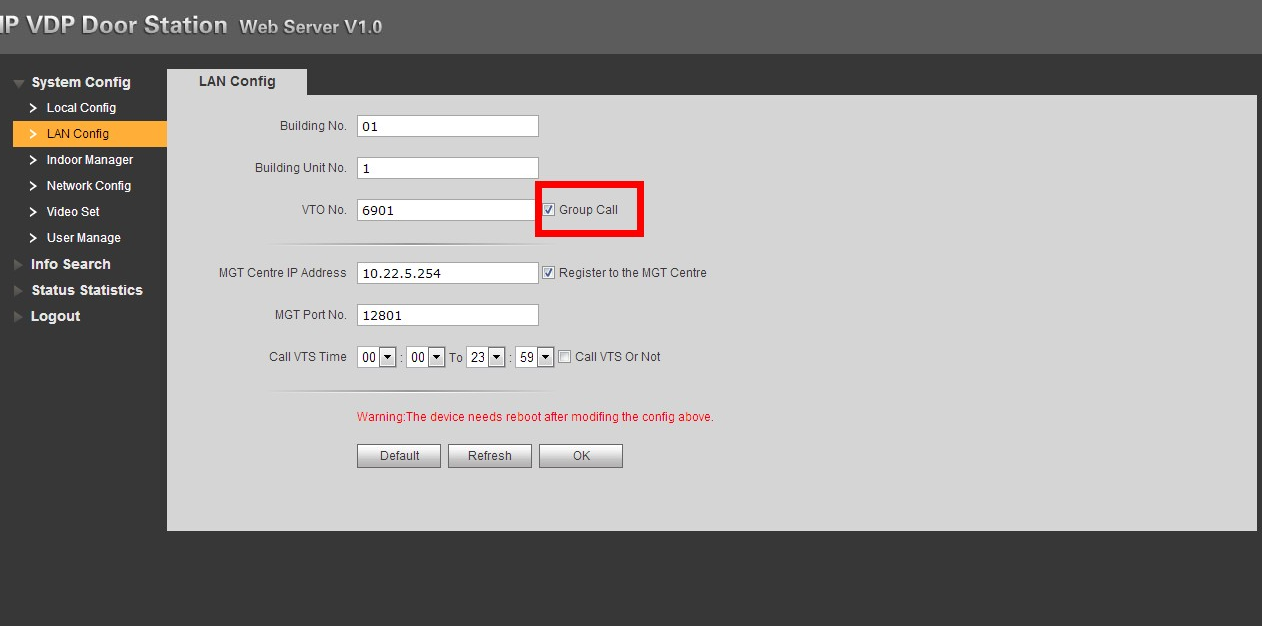 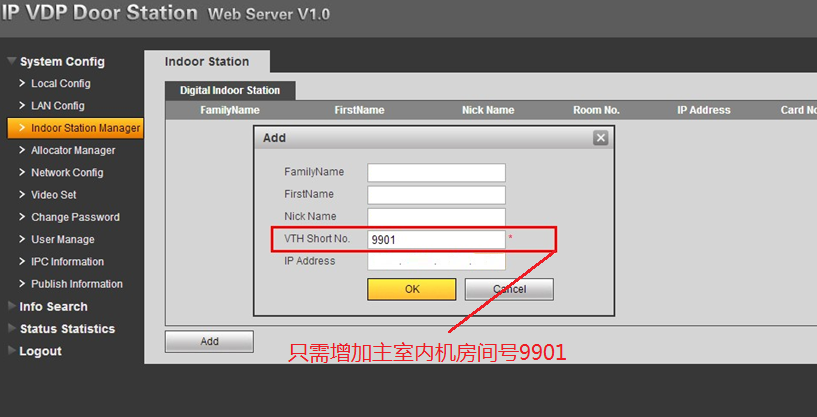 Only need to input main VTH’s room number
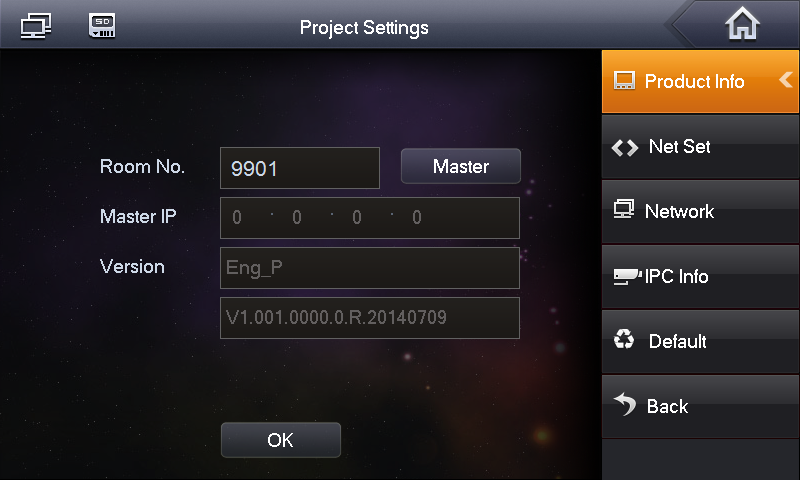 Main VTH Setting
1）-Room No.101
2）-IP192.168.1.103
3）-Add VTO IP：192.168.1.110
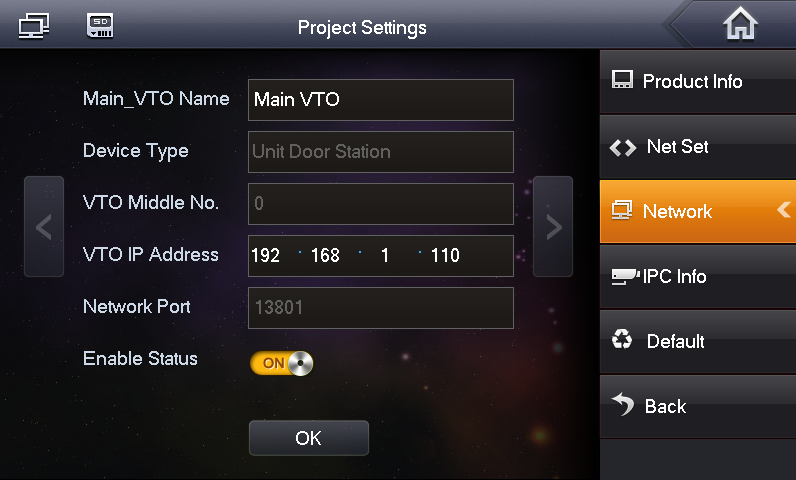 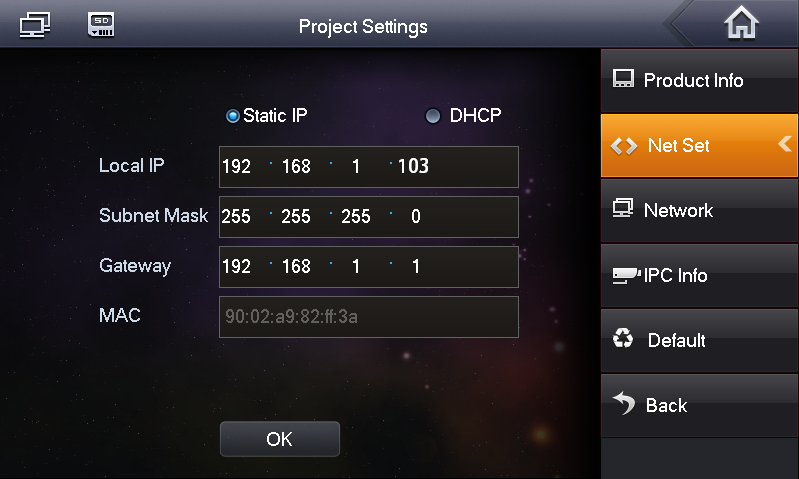 [Speaker Notes: 1- Main VTH settings is same as the page 5. Here should note the extension VTH’s setting]
Extension VTH Setting
1)-Room No. 9901-1
  Input Main VTH’s IP 192.168.1.103
2)-set its IP：192.168.1.102

PS：No need to add VTO’s IP address
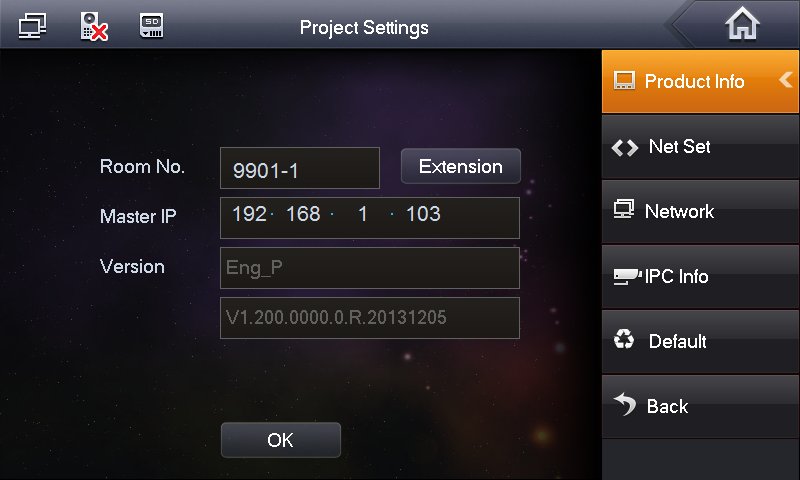 1-Choose it as Extension
2- Input Extension VTH Room No.
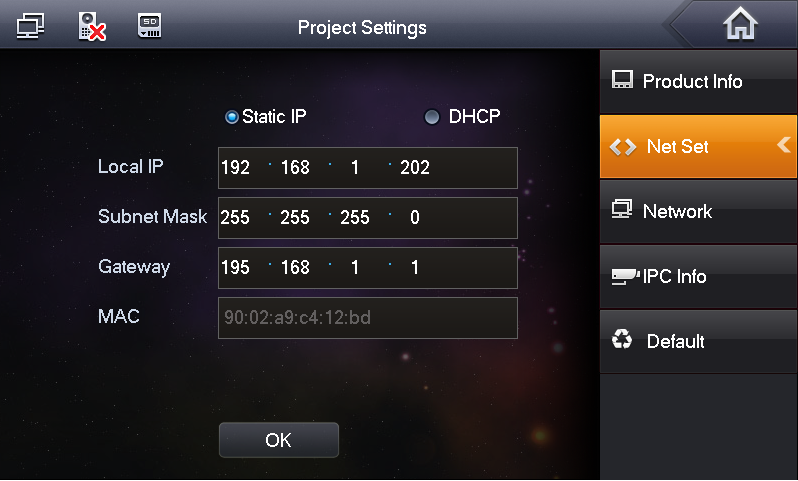 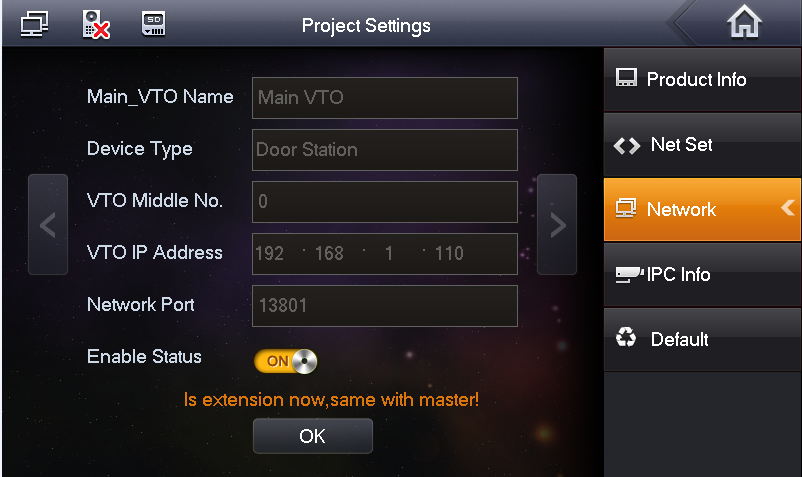 3-Input Main VTH’s IP address
[Speaker Notes: Make sure all the devices are in the same network]
Technical/ IP
Connection
Upgrading
3. Sub VTO setting
Max 20 VTO × 1VTH
FQA
PC
VTO1210A-X
IP 192.168.1.110
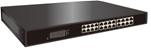 VTH1550CH
Room No. 9901
IP  192.168.1.103
DC12V
①
Press Room No. 9901
Main VTO
②
VTO2000A
IP 192.168.1.111
Villa –one button to call VTH
*Unit-press the VTH’s room No,. 9901
Sub VTO
[Speaker Notes: Main VTO and Sub VTO----you can choose the VTO’s module as you want]
Main VTO/Sub VTO ---web setting：
1）Add the VTH’s Room No. on the Main VTO and Sub VTO’s web
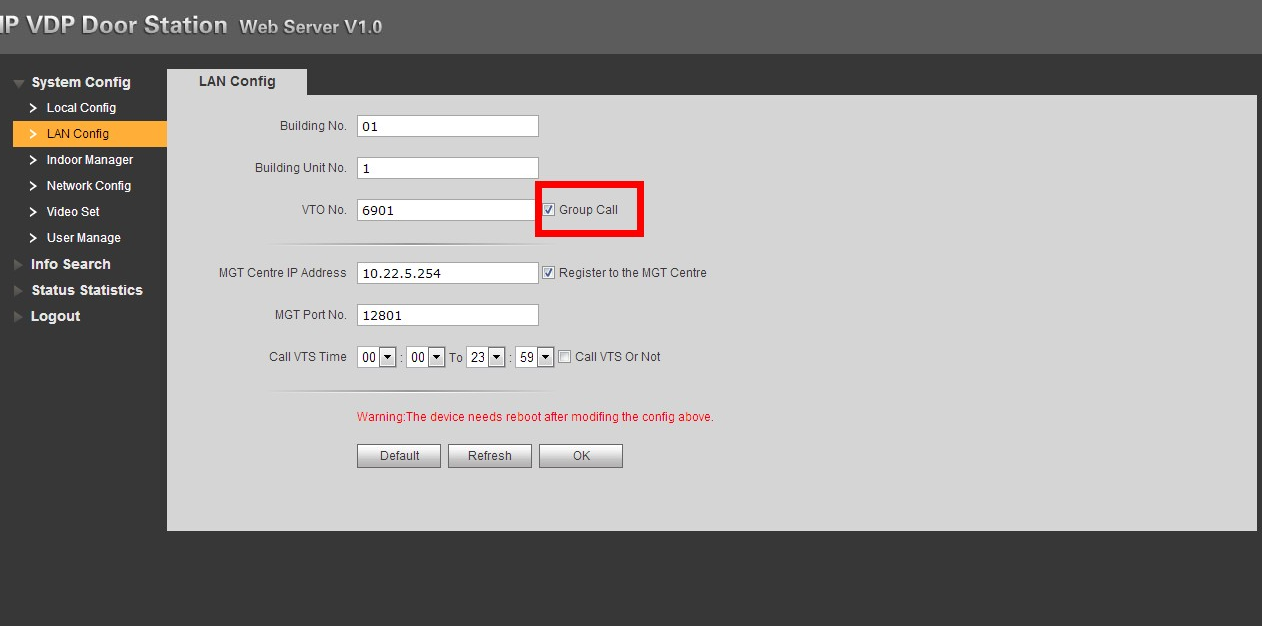 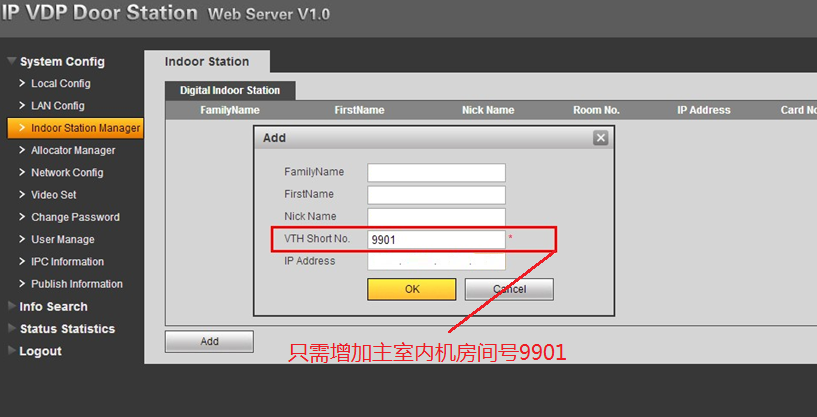 Only need to input main VTH’s room number
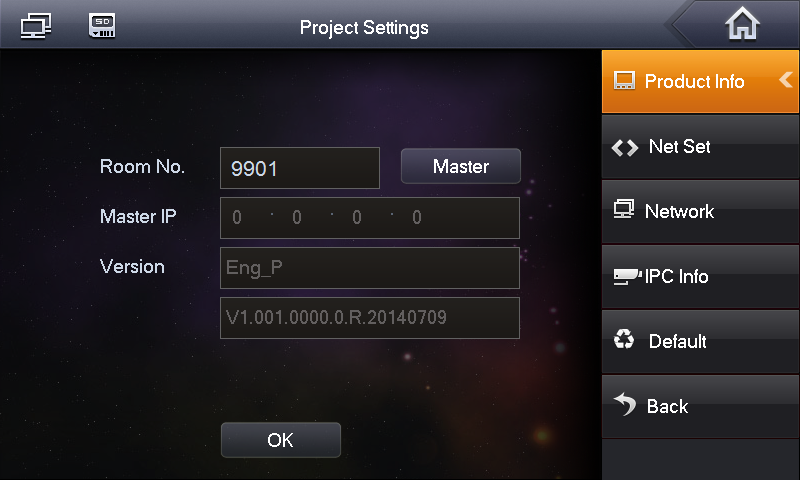 VTH’s Setting
(Settings>Project setting>Password:002236)
1)-Room No.9901
2)-IP: 192.168.1.103
3)-Network :
   Main VTO IP：192.168.1.110
   Sub  VTO IP：192.168.1.111
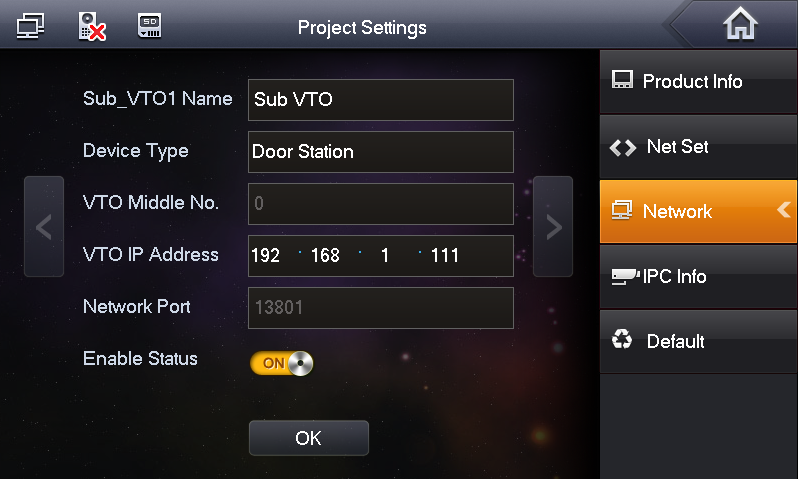 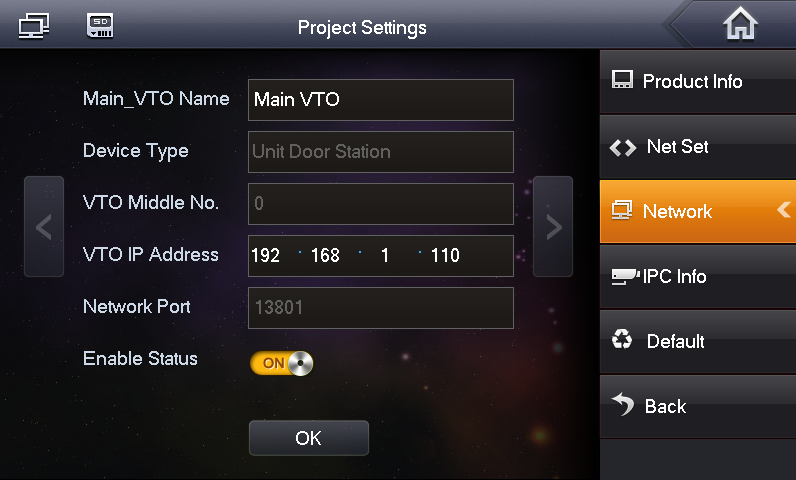 [Speaker Notes: Most setting on the VTH is same as page 5, After adding Main VTO, here should  press ‘>’ to add sub VTO]
Technical/ IP
Connection
Upgrading
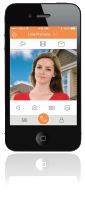 4. Mobile APP(DMSS, Only for Villa )
FQA
VTO setting
1)Make sure there is public network  

2)LAN config> Network config
  DNS address default is 8.8.8.8, it can be changed as local DNS
  P2P Config>check  ‘Enable’, choose ‘ Server 2’
PC
P2P
VTO2000A
IP 192.168.1.110
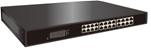 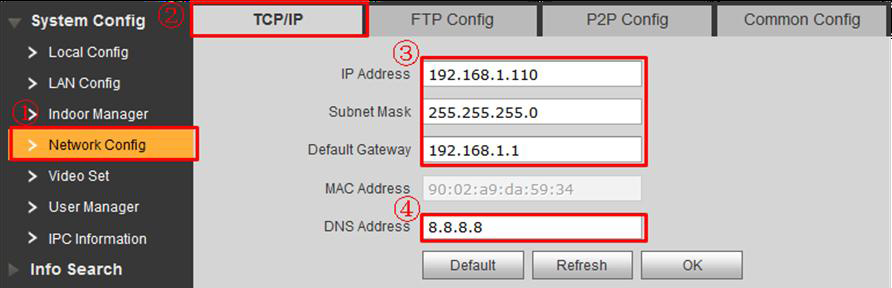 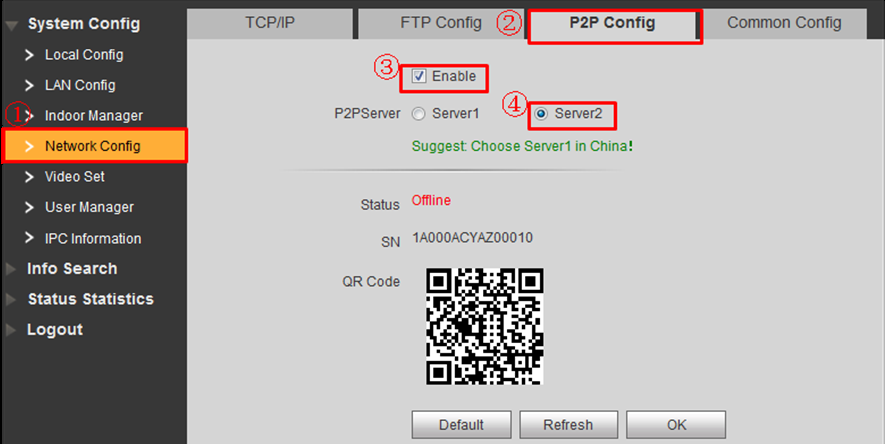 Public network
VTO
VTH1550CH
Room No. 9901
IP  192.168.1.103
VTH
Villa
[Speaker Notes: Please note that right now, DMSS only can be used in Villa System]
Technical/ IP
Connection
Upgrading
SmartPSS setting1) Check Settings>Device, Search the device in the same local network, add the VTO as you want. 
       2)There is no need to add VTH, it will be online automatically when VTO added
       3) Check Video Talk> setting, input PC’s IP
       4) Check Talk, here will show the device’s status
FQA
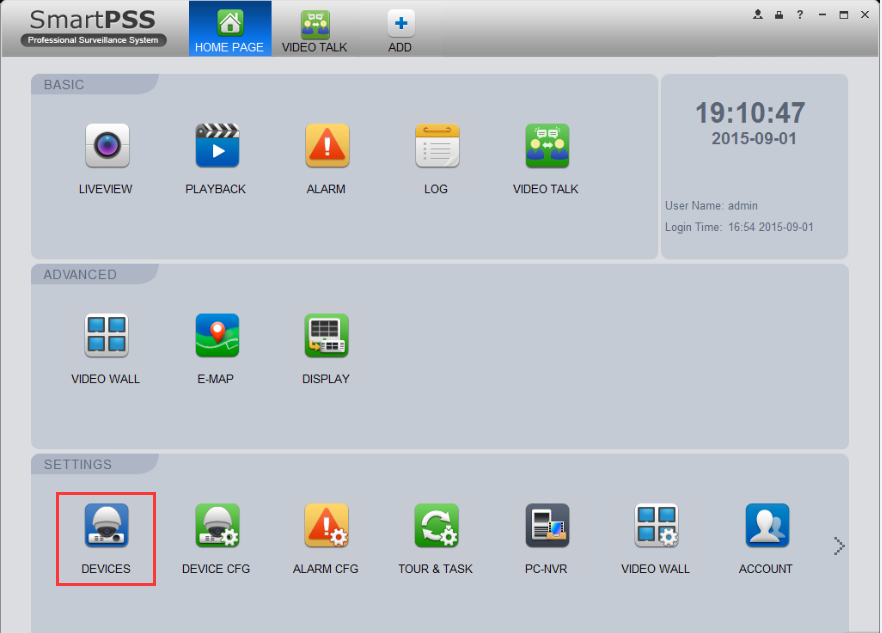 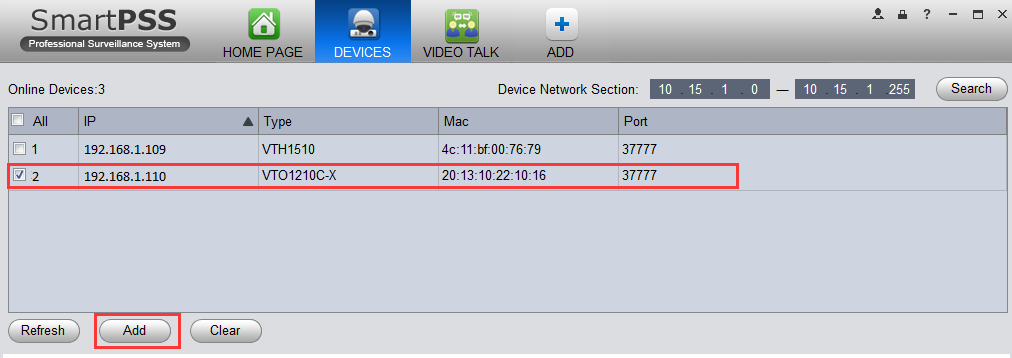 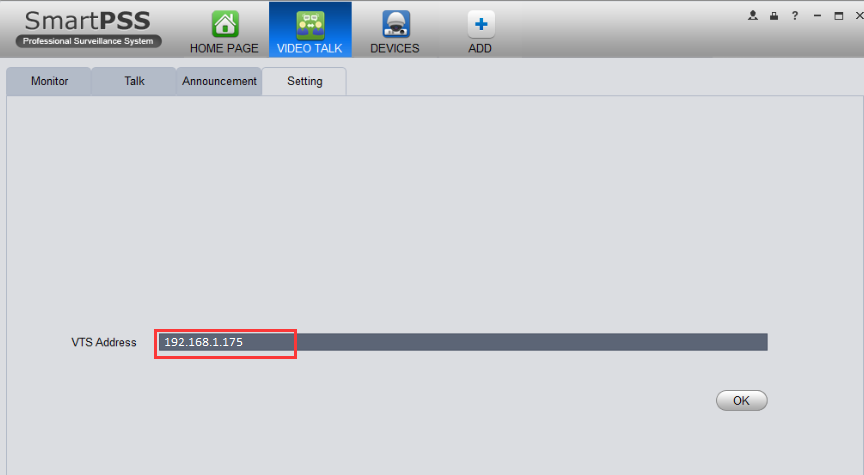 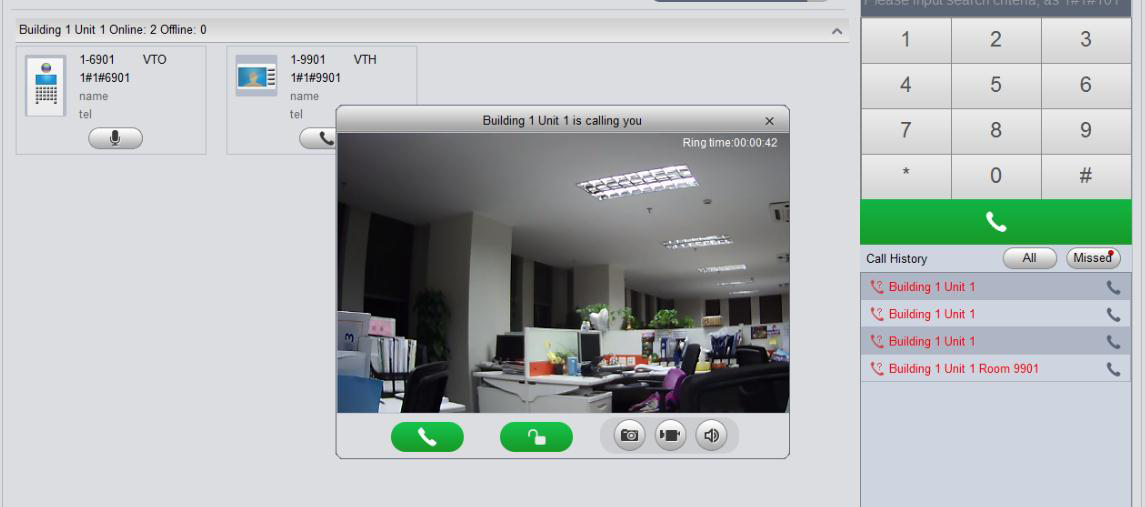 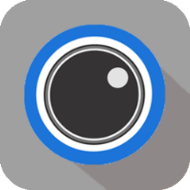 SmartPSS
Apartment
Technical/ IP
Connection
Upgrading
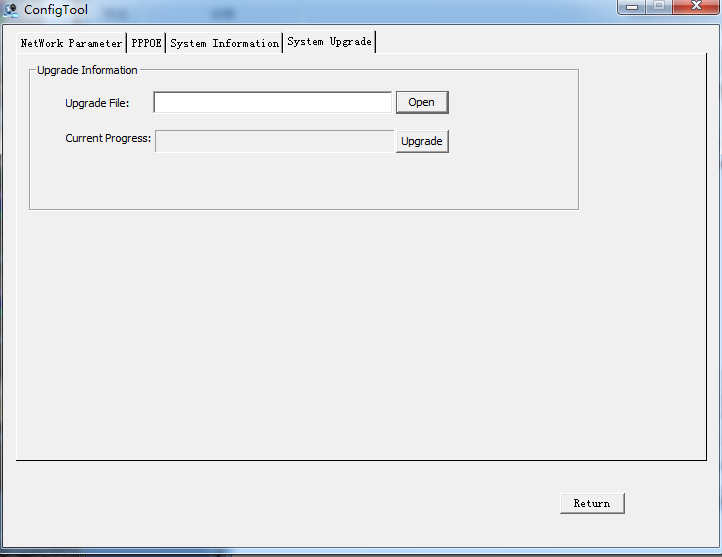 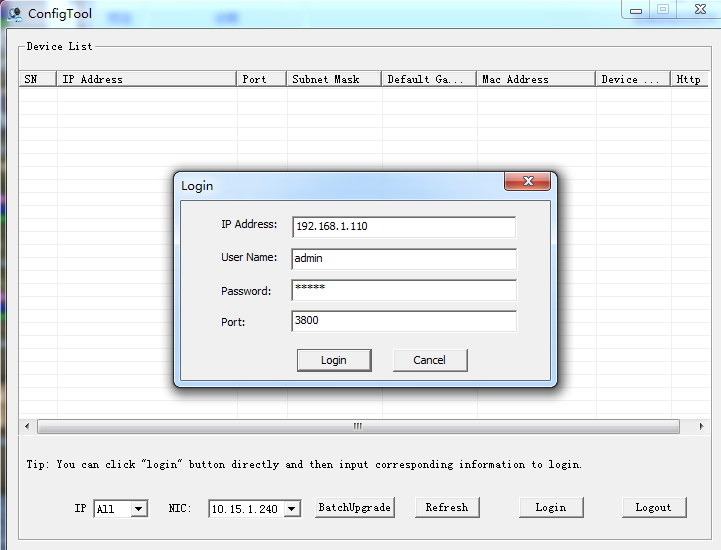 FQA
Tool-----ConfigTool 1.0






2. Upgrading steps（similar with IPC）
Input device’s IP address192.168.1.110
Input device’s port 3800

2. Tool-----ConfigTool 3.0
Choose the device which need to upgrade
Check ‘login’
Note : it should use port as 3800 when you upgrading the software between 'General' and ' Multi'
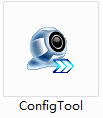 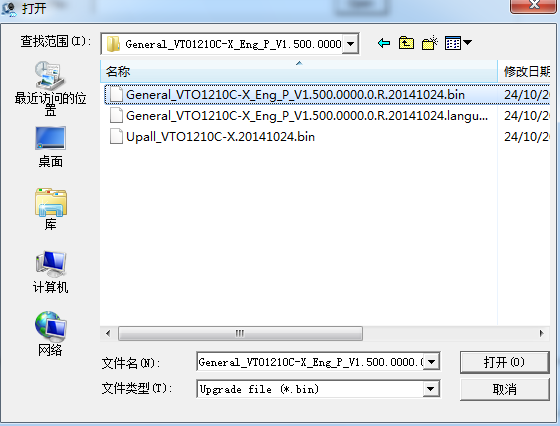 Technical/ IP
Connection
Upgrading
Q：Calling is normal, but monitor from VTH is failed
   A：IP conflict, check the devices’ IP, and modify them as unique

 Q: VTO can’t call VTH, VTH can’t monitor VTO
   A：Check the device’s setting, add VTH’s Room No. on VTO‘s web, and add VTO’s IP address on VTH’s screen

 Q：Group call, but VTO only can call one VTH successfully 
   A：Check VTO’s web setting> LAN config> choose ‘Group call’, then device should be reboot

 Q：Connect successfully, but there is no video nether audio when calling
   A：Generally, it is caused by software version, so need to check the device’s version first to see if they are     matching or not.
FQA
[Speaker Notes: 主从门口机----要实际应用要求选择型号]
Technical/ IP
Connection
Upgrading
Q: Sub VTO can’ t call VTH successfully when there are multiple VTO
   A：Check VTO’s setting>LAN config, please keep all VTO in the same building, same unit.  And all the VTO’s No. should be different( such as 6901, 6902).
 Q: VTO’s web interface can’t show completely.
      A：Clean the history of the IE explorer.
 Q: VTO/VTH is always rebooting after upgrading 
      A：Clean the configuration( by configtool 3.0/ by telnet command).
Q: Clean configuration by ‘ConfigTool 3.0’, Then VTO show Chinese strings on its web
      A：Reboot the VTO by reconnecting the power supply , after that VTO will clean configuration successfully
 Q: SmartPss support VTO’s real-time video, but the device are offline on the ‘ Talk’ table
      A：Close the windows firewall.
FQA
[Speaker Notes: 主从门口机----要实际应用要求选择型号]
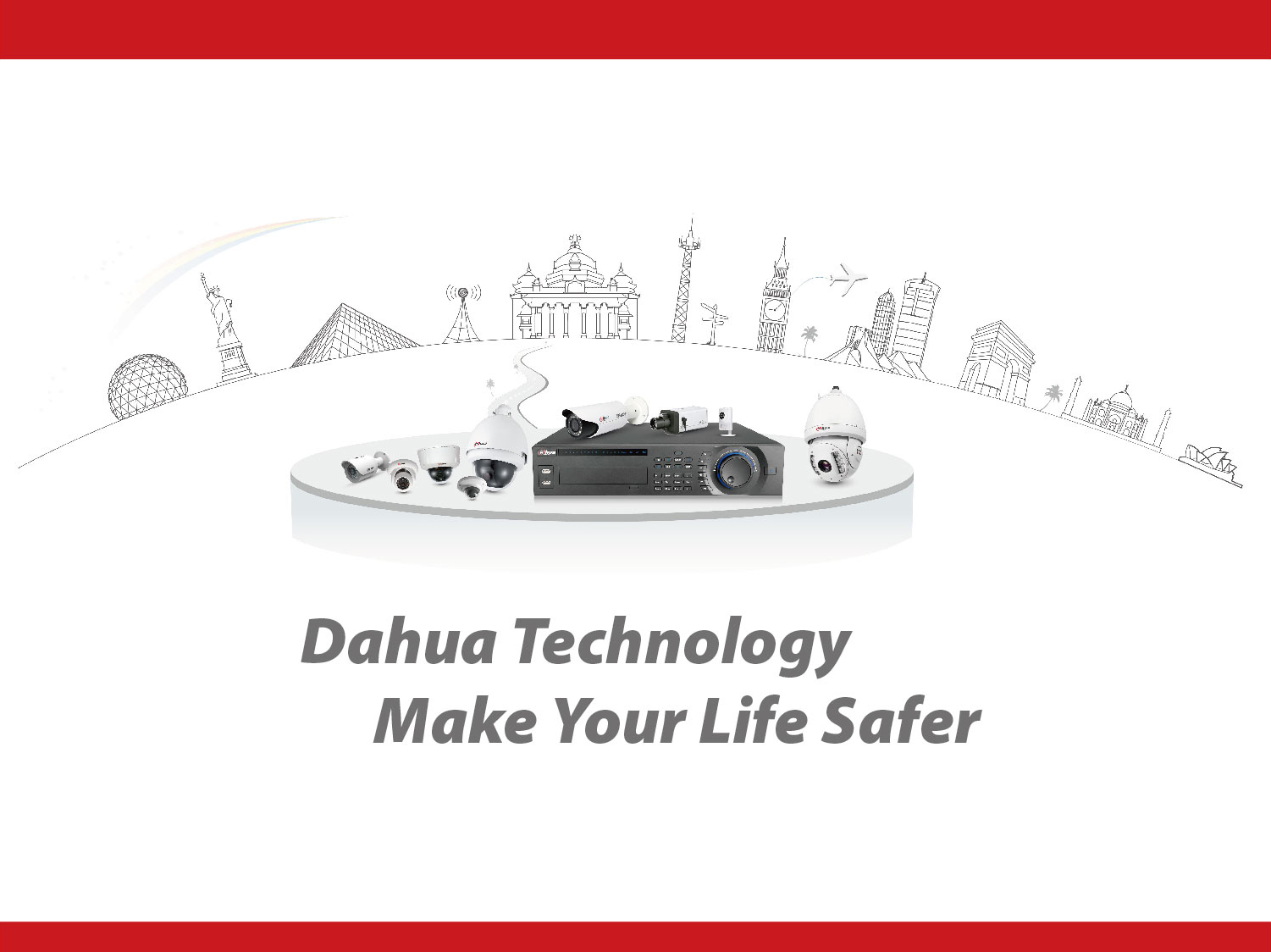